BAB 3
PELUANG
PENGERTIAN
Kaidah pencacahan (Counting Rules) didefinisikan sebagai suatu cara atau aturan untuk menghitung semua kemungkinan yang dapat terjadi dalam suatu percobaan tertentu. 
Terdapat beberapa metode dalam kaidah pencacahan di antaranya : metode aturan pengisian tempat (Filling Slots), metode permutasi dan metode kombinasi.
Menyebutkan Kejadian Satu Per Satu
Menyebutkan kejadian satu per satu merupakan cara yang paling mudah dipahami dalam menentukan banyaknya cara suatu percobaan dapat terjadi.
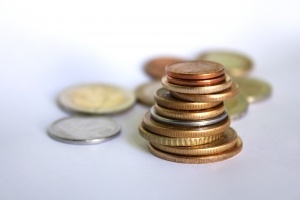 Contoh Percobaan: 

Benda-Benda dalam kehidupan sehari-hari :
Dadu
Uang Logam (Koin)
Kartu Brigde
MATERI
Sumber gambar: gambargratis.com
Pengertian Ruang Sampel
Ruang sampel adalah himpunan dari semua hasil yang mungkin pada suatu percobaan/kejadian.

Simbol : n(s)
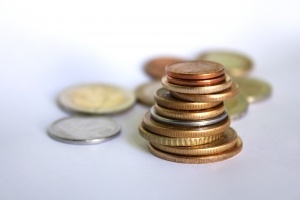 MATERI
Sumber gambar: gambargratis.com
PERCOBAAN 1
Melempar SEBUAH DADU 
                n(s) = 6

   {1, 2, 3, 4, 5, 6}
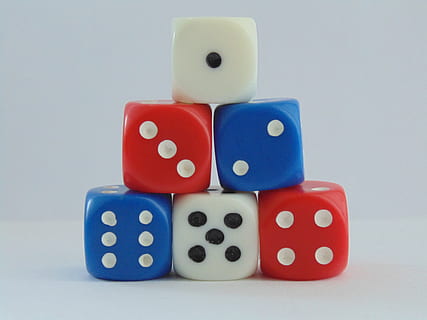 PERCOBAAN 2
Melempar DUA BUAH DADU 
                n(s) = 36
PERCOBAAN 3
Melempar SEBUAH KOIN 
                n(s) = 2

   {A}, {G}
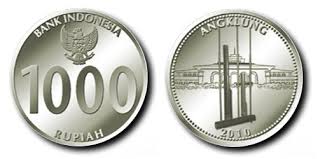 PERCOBAAN 4
Melempar DUA BUAH KOIN 
                n(s) = 4

{(A,A)}
{(A,G)}
{(G,A)}
{(G,G)}
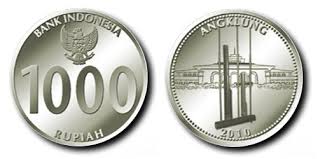 PERCOBAAN 5
Melempar TIGA BUAH KOIN 
                n(s) = 8
{A,A,A}	{G,G,G}
{A,A,G}	{G,G,A}
{A,G,A}	{G,A,G}
{A,G,G}	{G,A,A}
PERCOBAAN 6
Melempar SEBUAH KOIN dan SEBUAH DADU 
                n(s) = 12
PERCOBAAN 7
Mengambil KARTU BRIDGE 
                n(s) = 52
JENIS:
HATI = 13 (MERAH)
{AS,K,Q,J,2,3,4,5,6,7,8,9,10}
SKOP = 13 (HITAM)
{AS,K,Q,J,2,3,4,5,6,7,8,9,10}
KERITING = 13 (HITAM)
WAJIK = 13 (MERAH)
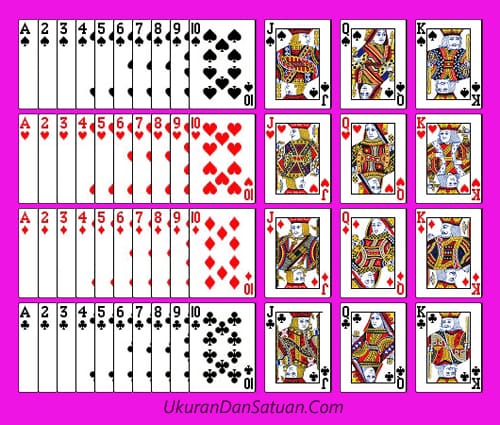 PELUANG KEJADIAN TUNGGAL
RUMUS :


KETERANGAN :
n(A) = jumlah anggota kejadian yang diinginkan
n(S) = jumlah anggota ruang sampel

NILAI PELUANG BERKISAR 0 – 1 
0 = KEJADIAN MUSTAHIL
1 = KEJADIAN PASTI
CONTOH SOAL 1
Sebuah dadu dilempar sekali. Tentukan peluang kejadian munculnya:
Bilangan ganjil
Bilangan Prima
PEMBAHASAN SOAL 1
Jawab :
n(A) = {1, 3, 5} = 3
      n(S) = 6
 
     
n(B) = {2, 3, 5} = 3
      n(S) = 6
CONTOH SOAL 2
Dua buah dadu dilempar bersama-sama sebanyak satu kali. Tentukan peluang kejadian munculnya mata dadu:
Berjumlah 8
Bernomor sama
PEMBAHASAN SOAL 2
Jawab :
n(A) = {(2,6), (3,5), (4,4), (5,3), (6,2)} = 5
      n(S) = 36
 
     
n(B) = {(1,1), (2,2), (3,3), (4,4), (5,5), (6,6)}     
              = 6
      n(S) = 36
CONTOH SOAL 3
Dua buah uang logam dilempar bersama-sama sebanyak satu kali. Tentukan peluang kejadian munculnya :
1 gambar dan 1 angka
Keduanya angka
PEMBAHASAN SOAL 3
Jawab :
n(A) = {(A,G), (G,A)} = 2
      n(S) = 4
 
n(B) = {(G,G)} = 1
      n(S) = 4
CONTOH SOAL 4
Selembar kartu diambil dari seperangkat kartu bridge. Tentukan peluang terambilnya kartu:
hati
Berwarna merah
PEMBAHASAN SOAL 4
Jawab :
n(A) = 13
      n(S) = 52
 
n(B) = 26
      n(S) = 52